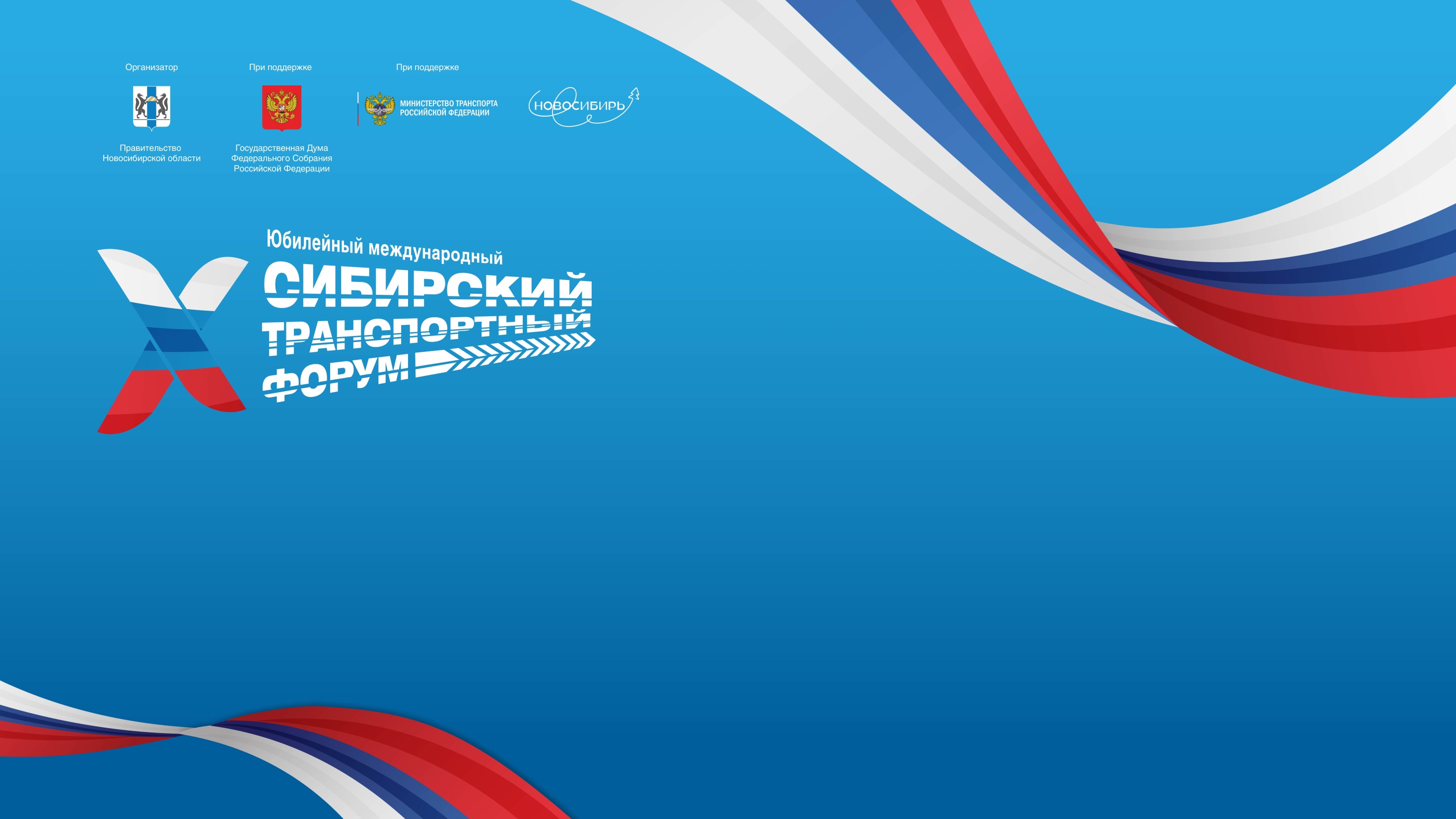 «Совершенствование системы подготовки и аттестации 
cил обеспечения транспортной безопасности»
Доцент кафедры «Логистика, коммерческая работа и подвижной состав», руководитель учебно-аналитического центра «Транспортная безопасность»  ФГБОУ ВО «СГУПС»
Наперов Владимир Владимирович
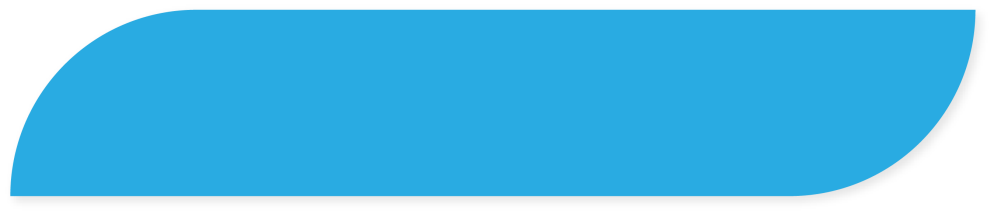 29 июня 2023
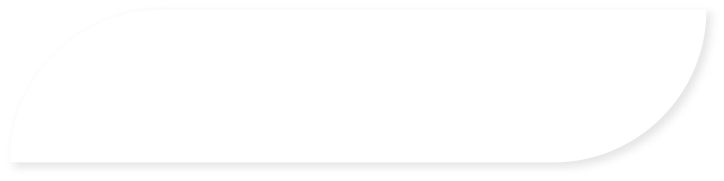 г. Новосибирск
ПОСЛЕДОВАТЕЛЬНОСТЬ ПОДГОТОВКИ И АТТЕСТАЦИИ В СООТВЕТСТВИИ С НПА ПО ТРАНСПОРТНОЙ БЕЗОПАСНОСТИ
Подача документов на аттестацию
Получение свидетельства
1
3
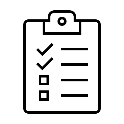 2
4
Подготовка СОТБ
Аттестация СОТБ
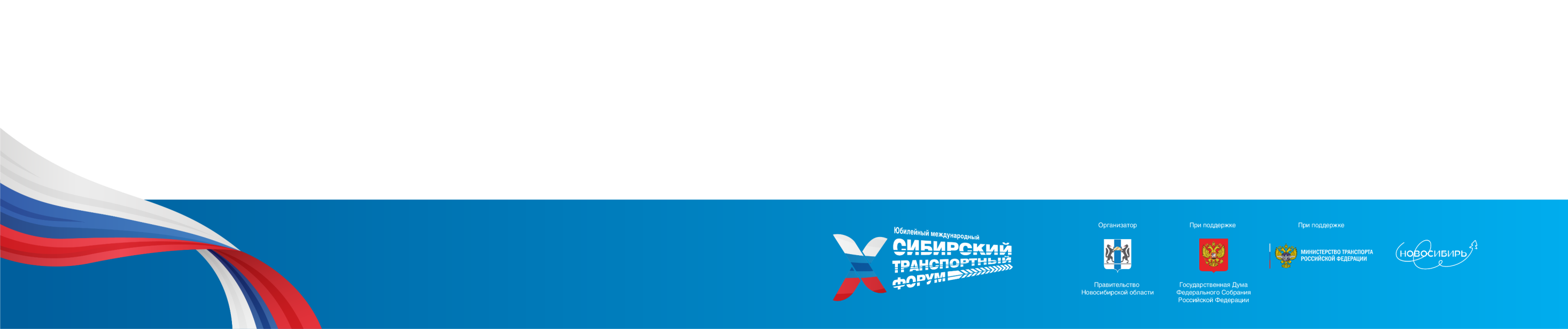 ПОСЛЕДОВАТЕЛЬНОСТЬ ПОДГОТОВКИ И АТТЕСТАЦИИ ПОДРАЗДЕЛЕНИЯМИ ТРАНСПОРТНОЙ БЕЗОПАСНОСТИ
Подача документов на аттестацию
Получение свидетельства
1
3
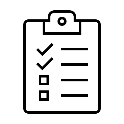 2
4
Подготовка СОТБ
Аттестация СОТБ
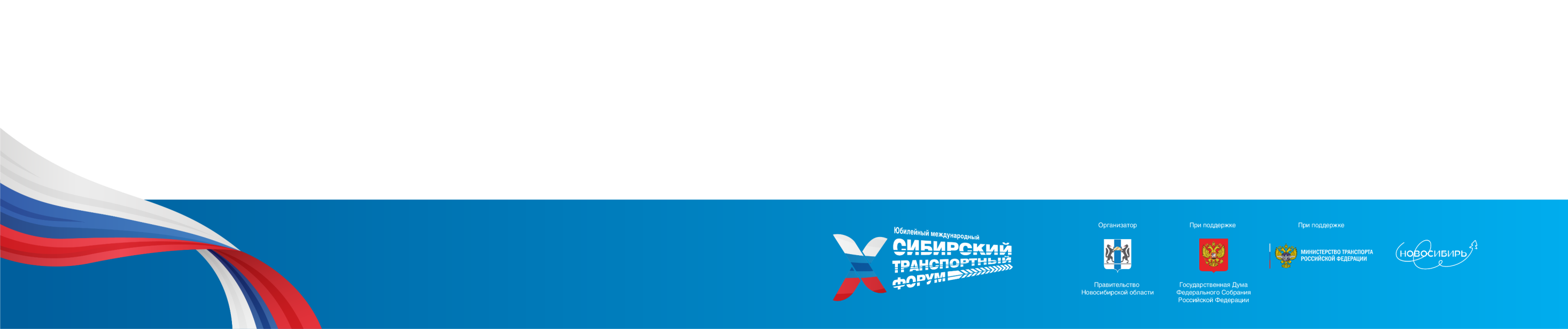